Visie en missie
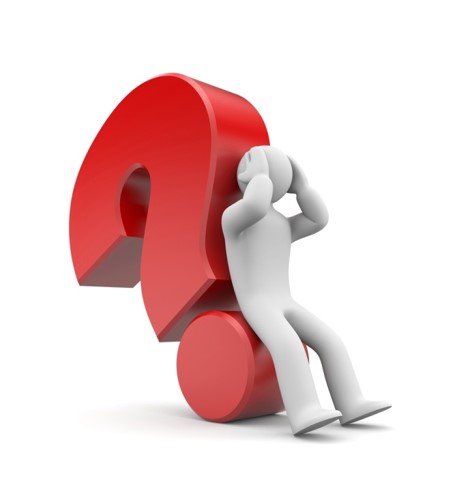 Les 2:
Wat gaan we vandaag doen?
Korte herhaling van de vorige les.

Een werkopdracht in groepjes.

Daarna nieuw stukje theorie.

Daarna weer een werkopdracht.
Herhaling van de lesstof vorige les.
Wat was ook al weer de/een visie?
Een visie is inspirerend geeft een beeld van wat het bedrijf wil zijn. Omschrijft de kansen van de droomsituatie.
Toekomst beeld; ambitie op langere termijn; 
Wat was ook al weer een missie?
Hier wordt het bestaansrecht, de identiteit van de organisatie beschreven. Omschrijft wie je als bedrijf bent en is tijdloos.
In welk werkterrein zitten we, wat is ons bestaansrecht, wat betekenen we voor onze belanghebbenden, normen, waarden en overtuiging.
De piramide van visie, missie en strategie ziet er als volgt uit.
Les opdracht
In groepjes van drie personen worden van één van de onderstaande bedrijven de visie en missie opgezocht. Per groepje 1 kiezen
Ook wordt bij elke visie en missie gekeken hoe het bedrijf dat wil waarmaken; dus de strategie wordt bekeken.
Elk groepje presenteert aan de rest van de klas wat de visie, de missie en de strategie van het gekozen bedrijf inhoudt en hoe het wordt waargemaakt.
De volgende bedrijven kunnen worden gekozen (of we loten erom):
McDonalds 
Ronald McDonaldhuis
Burger King
Domino’s Pizza
Thuisbezorg
Je eigen/een stage bedrijf van één uit jullie groep
Presentaties
De presentatie moet digitaal in leverbaar zijn.

Moet helder en duidelijk maken waar het bedrijf voor staat.

Mag inclusief vragen maximaal 10 min duren.

Presentaties starten in een half uur na nu. 

Aan het werk.
Het vaststellen van een goede bedrijfsvisie. Hoe dan?
Vindt een antwoord op  de volgende vragen:
Wie zijn we?
Wie is onze doelgroep?
Hoe wil je de doelgroep bereiken?

Dat doe je middels een brainstorm sessie
Hoe leggen we de doelstellingen van het bedrijf vast?
Om de doelstelling van het bedrijf vast te leggen zijn er een aantal methodieken ontwikkeld.
Jullie zoeken waar de letters van de volgende methodes voor staan.
SMART
AMORE
MAGIE
STAR
Geef ook aan wat de bedoeling achter de letter is.
Jullie krijgen daarvoor een uitwerkvel, met daarop ook een vervolgopdracht ofwel een huiswerkopdracht.
Volgende week inleveren.
Aan het werk. Oortjes mogen in, maar jullie moeten me wel kunnen horen boven de muziek uit. En ik hoef de muziek ook niet te horen.